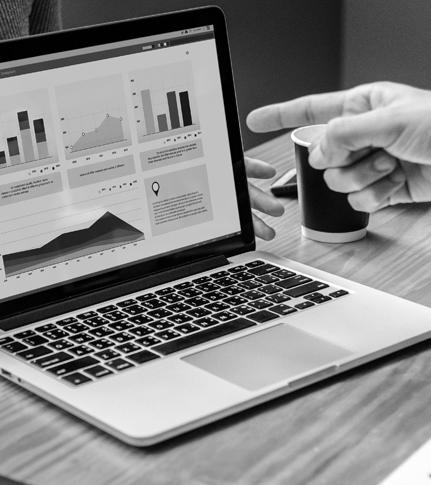 Especialidad Programación 
Módulo Programación y Bases de datos
Programación y Bases de datos
Desarrollo de aplicaciones con Thunkable
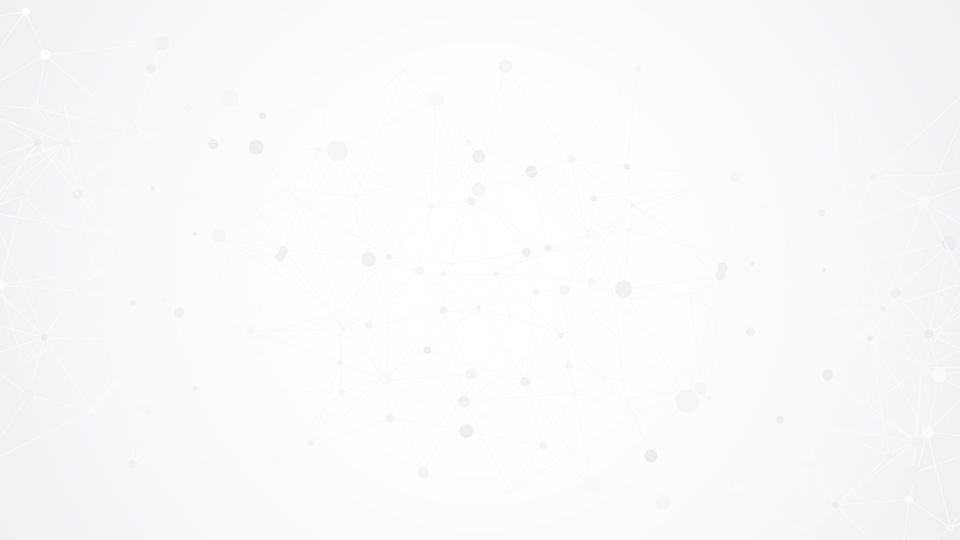 01
ESCENARIO Y CONTEXTO
Las ventajas de los teléfonos inteligentes: Los sensores
02
PROBLEMA
Aprendiendo a usar Thunkable
03
CIERRE
Presentación y revisión de resultados
ETAPAS
CONTENIDO 1
Sensores de un teléfono
Escenario / Contexto
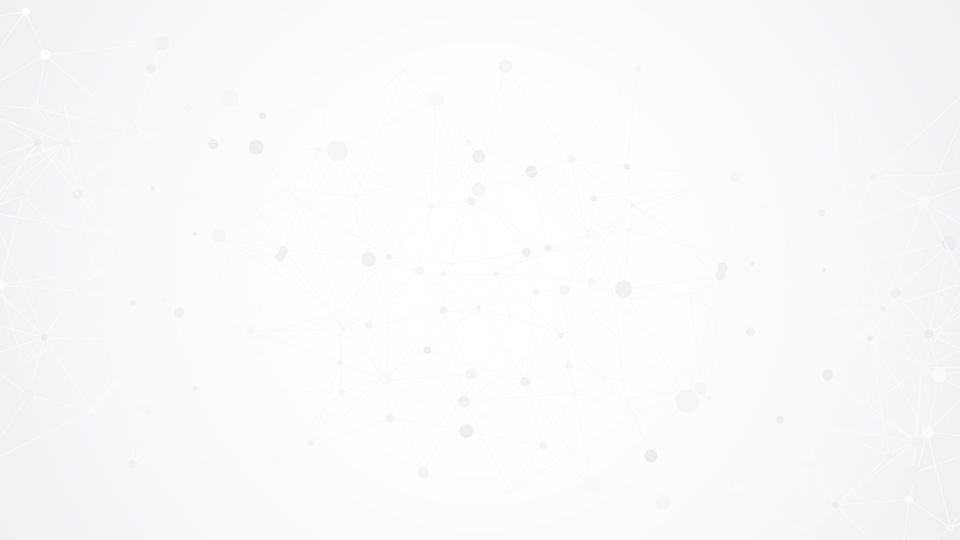 LOS SENSORES DE UN TELÉFONO INTELIGENTE
SENSORES DE UN TELÉFONO INTELIGENTE
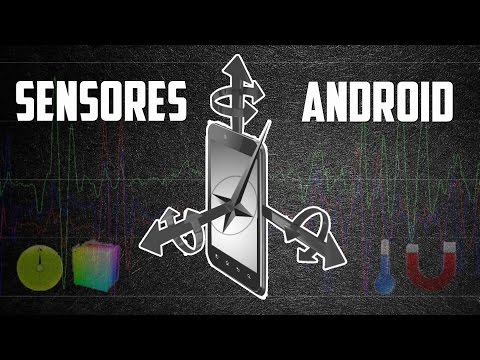 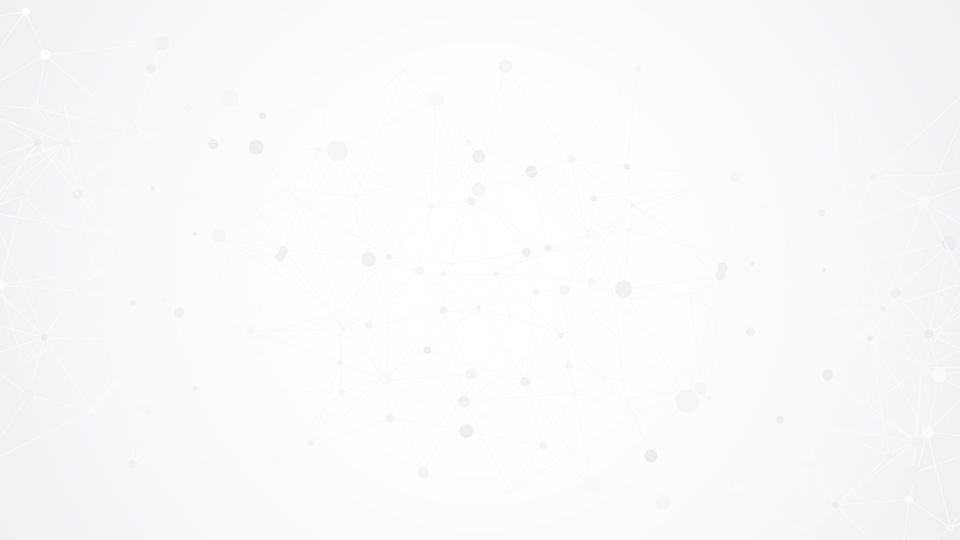 ALGUNOS EJEMPLOSDE SENSORES
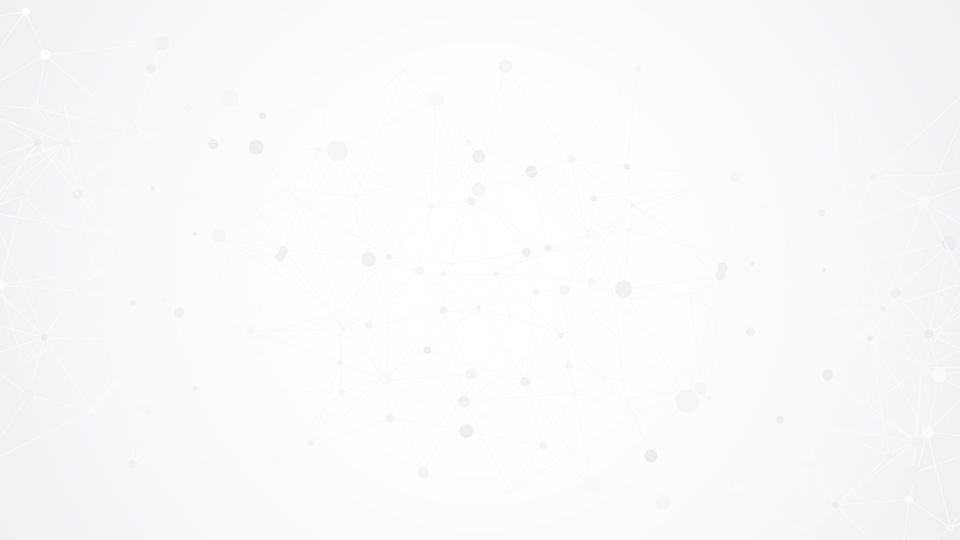 ALGUNOS VENTAJASDE LOS TELÉFONOS
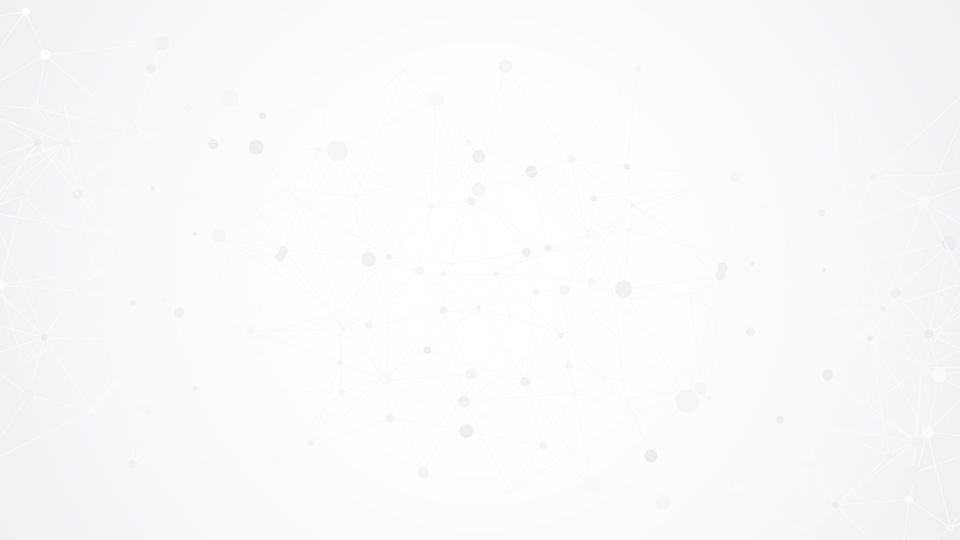 ACTIVIDAD
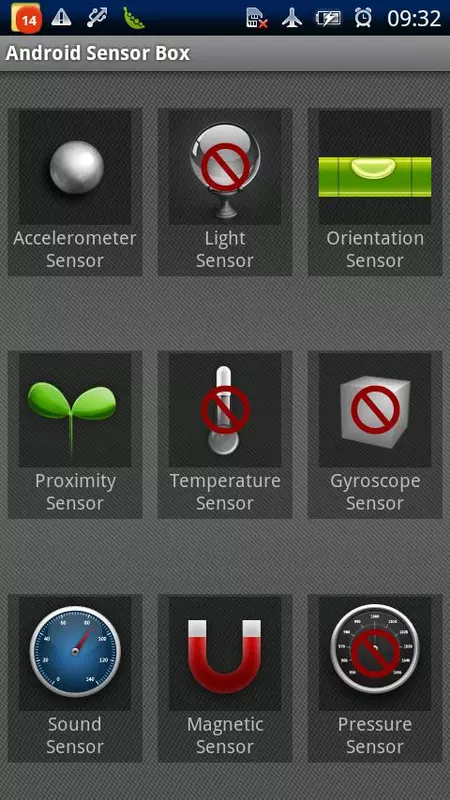 Piensa en al menos 1 de tus aplicaciones favoritas:
¿Qué características de tu teléfono usan?
¿Seguiría funcionando como un sitio web o como algo diferente a una aplicación móvil? ¿Por qué o por qué no?
Instala en tu smartphone la aplicación Sensor Box for Android y descubre los sensores que tiene tu aplicación. Analiza: ¿Para qué sirve cada uno?
[Speaker Notes: Para profesores: Más detalles: https://elandroidelibre.elespanol.com/2014/07/cuales-son-y-para-que-sirven-los-sensores-de-nuestros-android.html
Para descargar Sensor Box for Android: https://play.google.com/store/apps/details?id=imoblife.androidsensorbox]
CONTENIDO 2
Resolución de Problemas
Problema a resolver
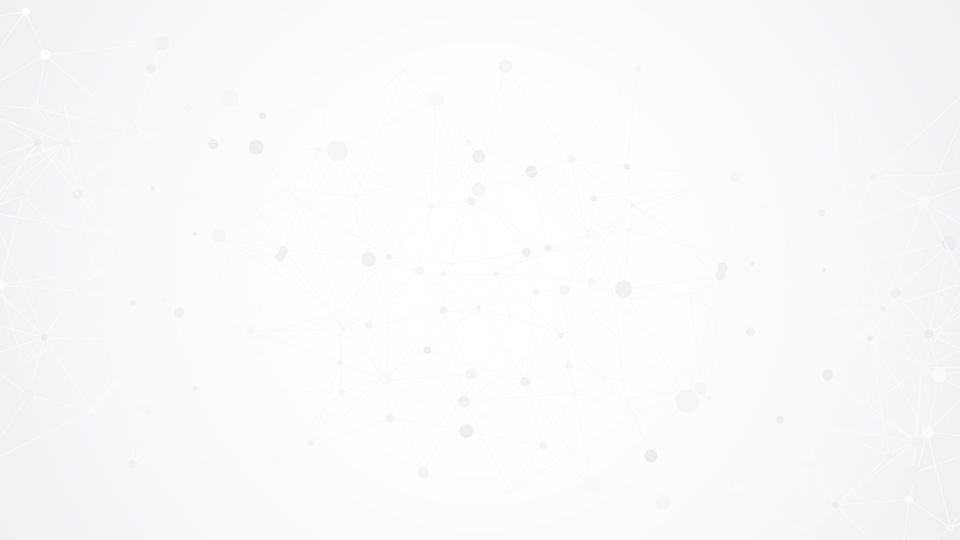 CURSO BÁSICO DE APLICACIONESMÓVILES THUNKABLE
INTRODUCCIÓN

En este curso se aprenderá a programar en Thunkable Aplicaciones Móviles. Para ello usaremos la plataforma : 
https://thunkable.com/ 
El primer paso es crearte una cuenta asociada a Gmail. 
Para dudas consulta la Guía de Acceso a Thunkable
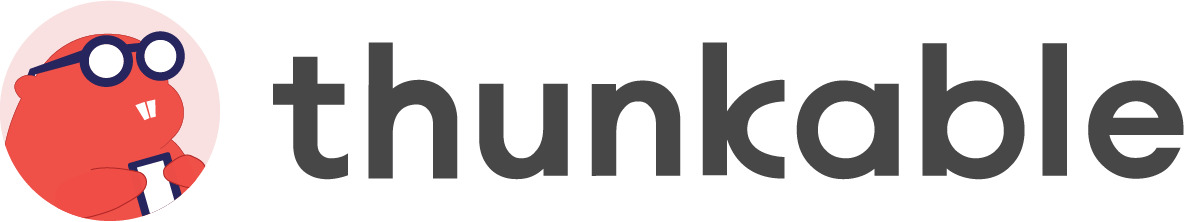 Extraído de Thunkable
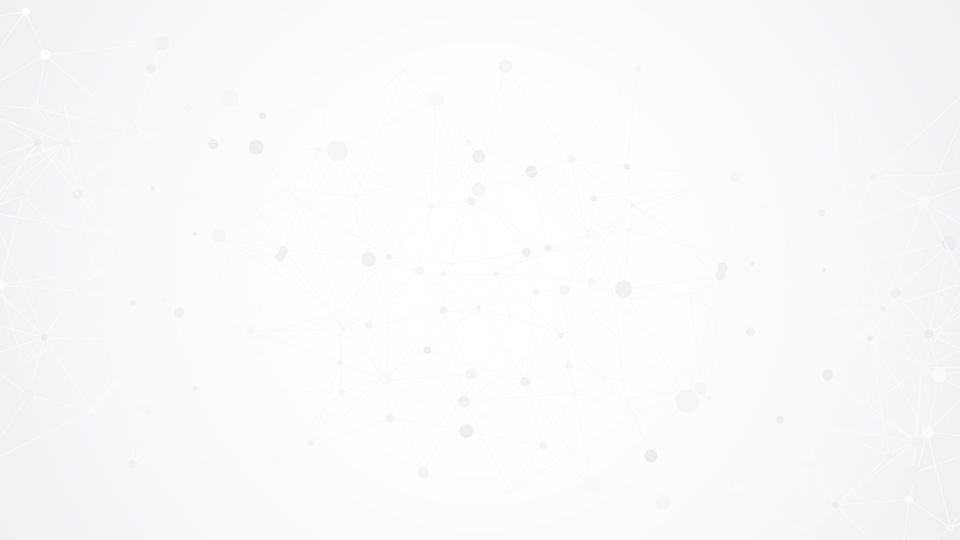 PRESENTANDO LOAPRENDIDO
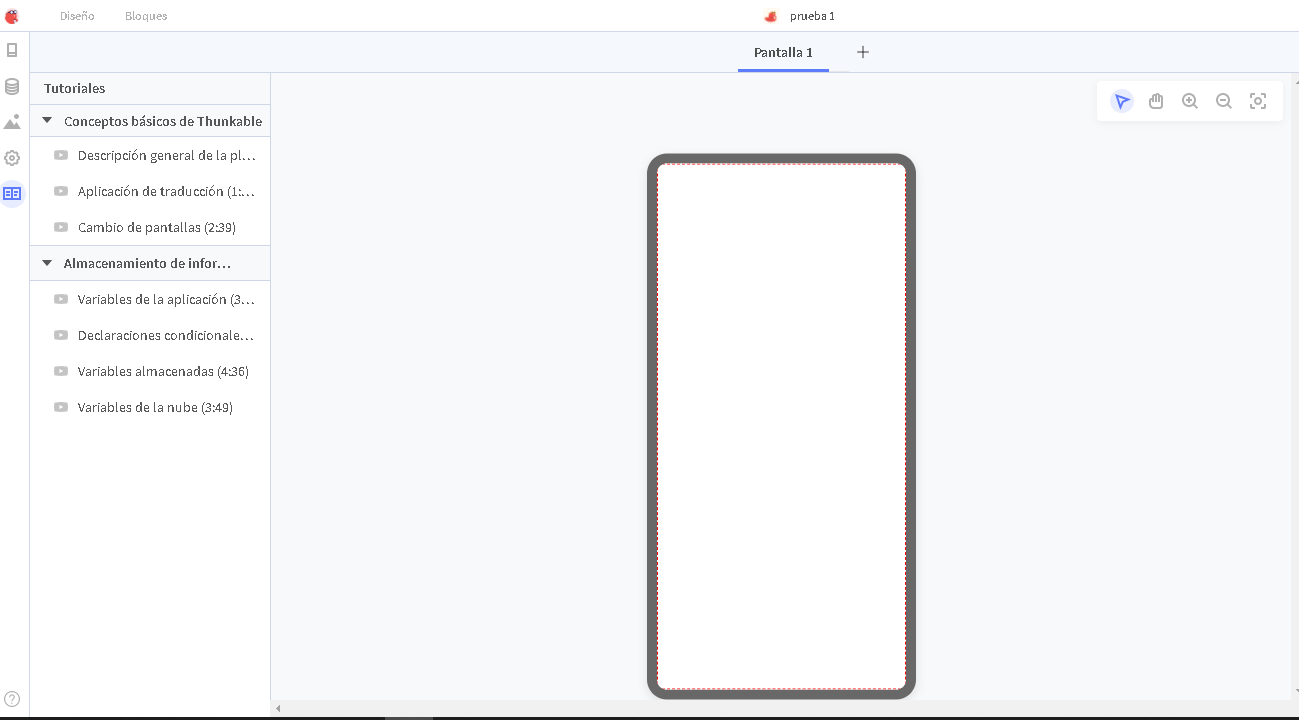 Deberás realizar los 7 tutoriales que te presentan diversas actividades a solucionar. Al finalizar cada sesión avísale al profesor para revisar avances.
[Speaker Notes: Nota al profesor: Para ver tutoriales adicionales: 
https://docs.thunkable.com/get-started/tutorials
https://www.youtube.com/watch?v=R76xCqdtuXE
https://sogalanbat.medium.com/construye-un-videojuego-con-thunkable-e84a3db6265d
https://www.entramar.mvl.edu.ar/tutorial-basico-de-thunkable/]
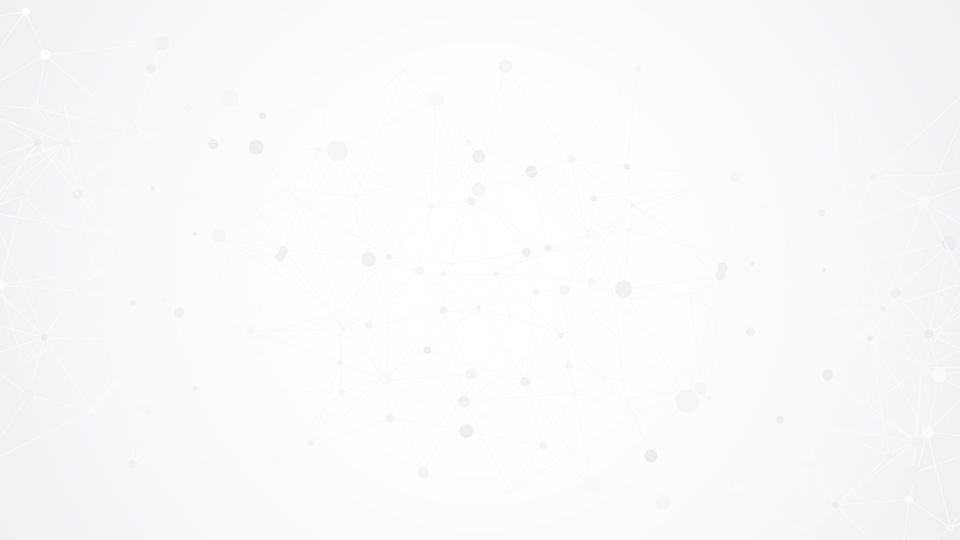 TU PRIMERAAPLICACIÓN MÓVIL
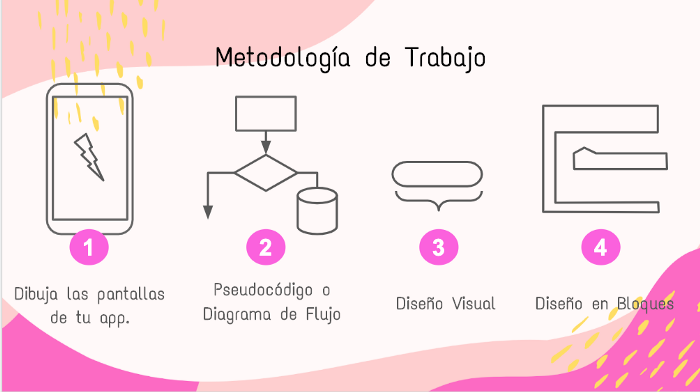 Una vez realizado los tutoriales, estarán capacitados para crear su primera aplicación móvil. Para ello, deberán seguir estos cuatro pasos que integran lo aprendido hasta el momento.
Extraído de Medium
[Speaker Notes: Articulación: Es posible usar las pantallas realizadas en el “Desafío 2: Creando soluciones comunitarias” de la Actividad 1 presente en el Módulo de Soporte a Usuarios y Productividad.

Plantillas de trabajo posibles a usar: https://drive.google.com/drive/folders/1d64GwWp3eyClc26M3G3eNmGjy8jEedDz]
CONTENIDO 3
Resolución de Problemas
Cierre y Reflexión
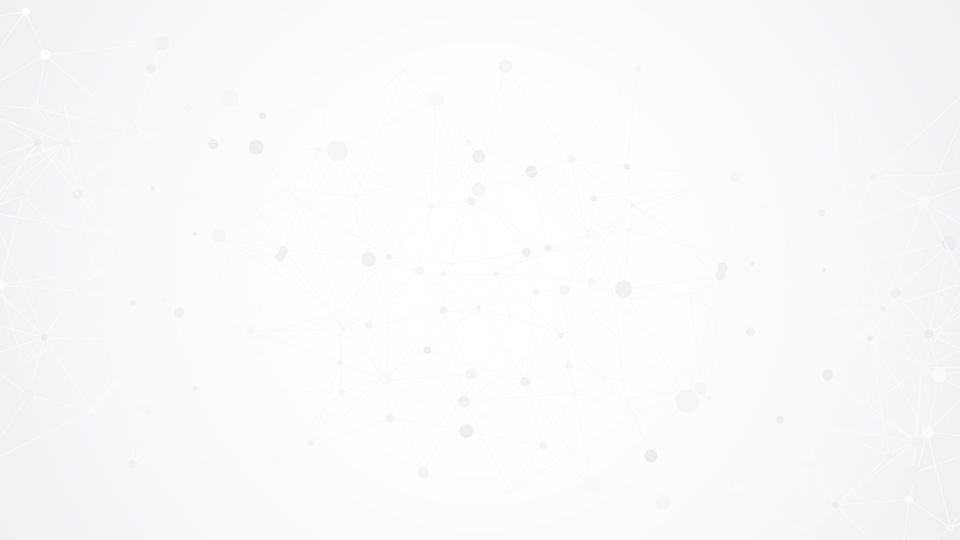 REFLEXIONES
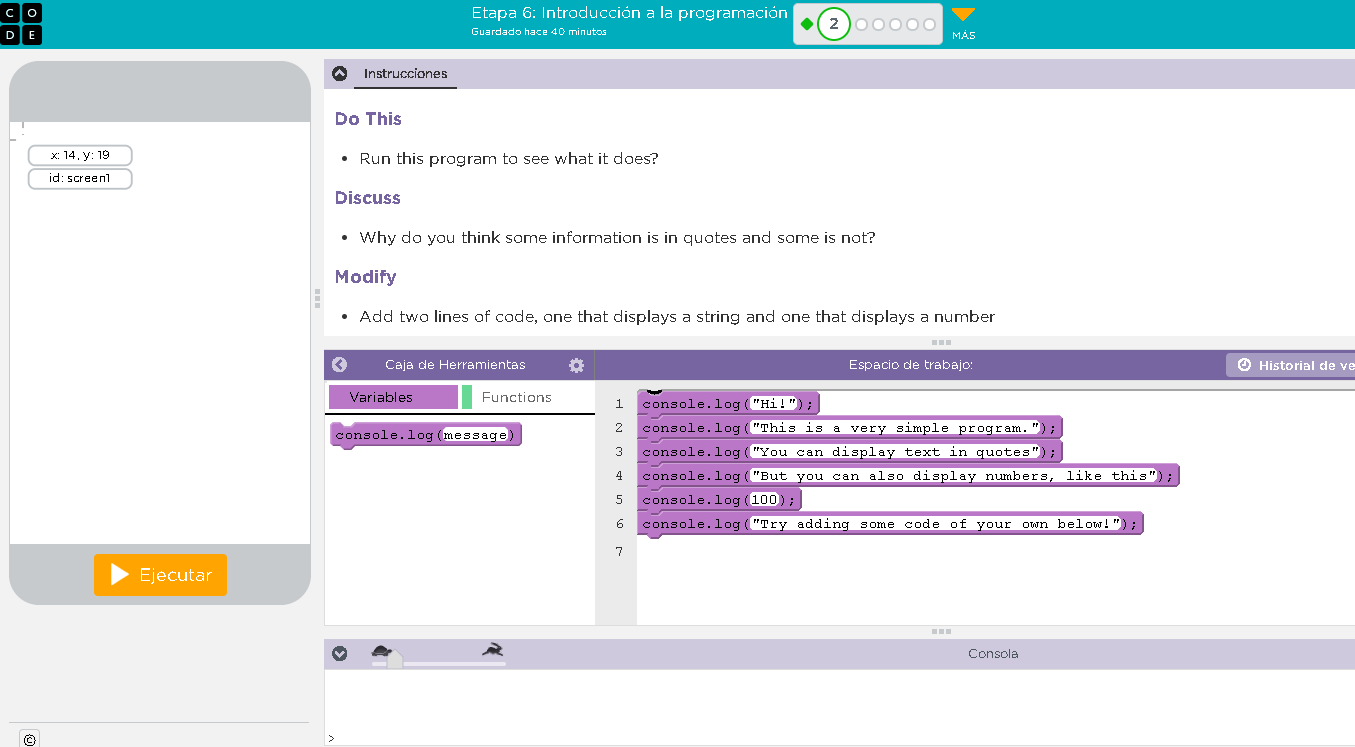 Cada equipo presentará la aplicación realizada. La presentación debe contener:
Dibujos de las pantallas realizadas.
Pseudocódigo o diagramas de flujo.
Presentación en vivo de la aplicación.
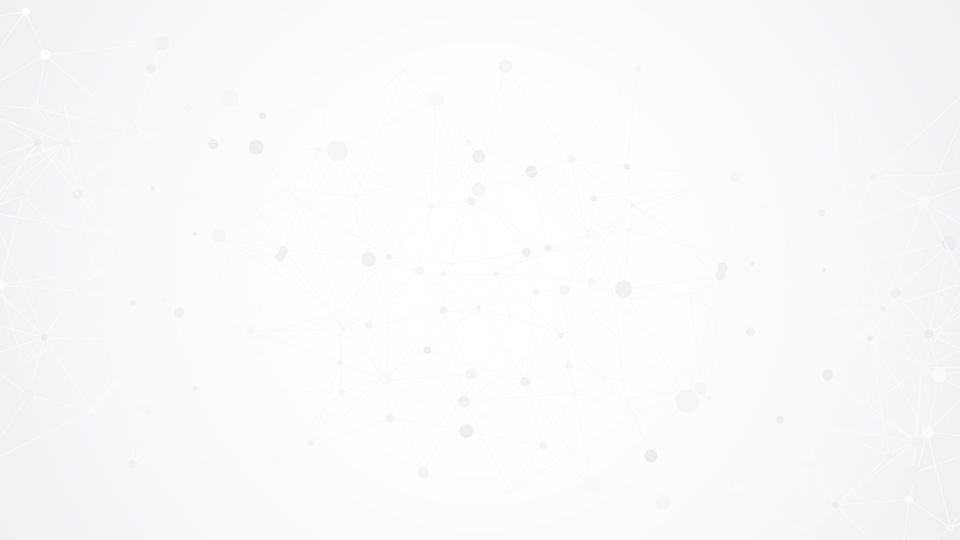 REFLEXIONESFINALES
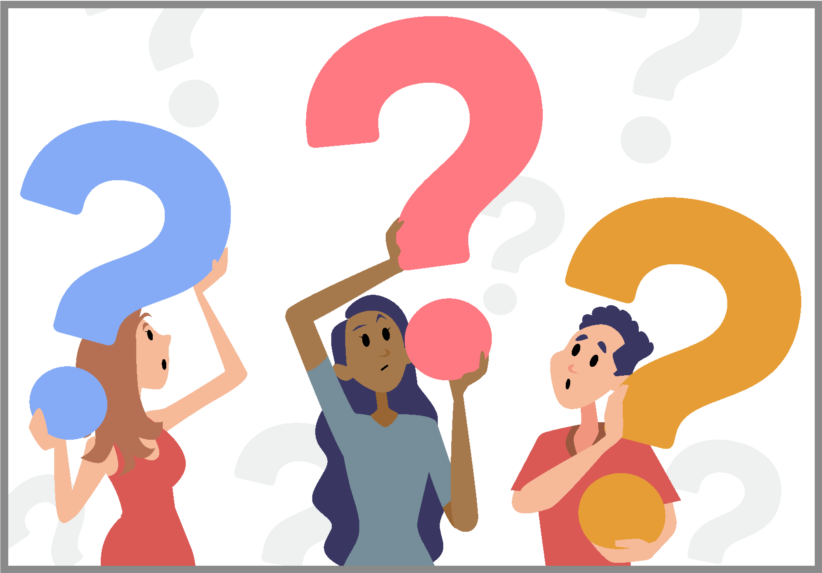 Las ventajas de las aplicaciones móviles son…

En Thunkable se programa como…

Lo más complejo del desarrollo de aplicaciones móviles es…